LIFT-TB Community Engagement Project Training of Trainors
BPaL  Operational Research (OR)
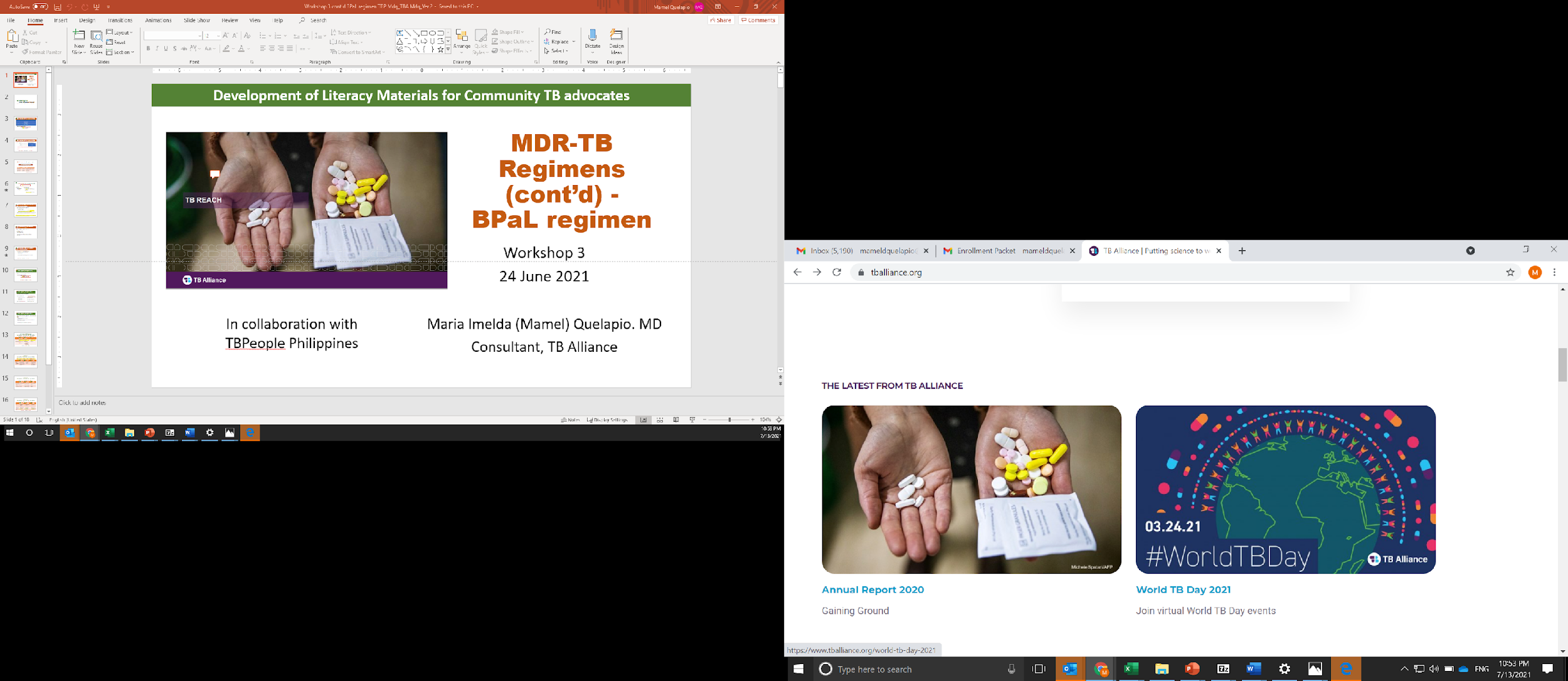 23-25 August 2021
Manila, Philippines 

Mamel Quelapio. MD
Consultant, TB Alliance
In collaboration with TBPeople Philippines
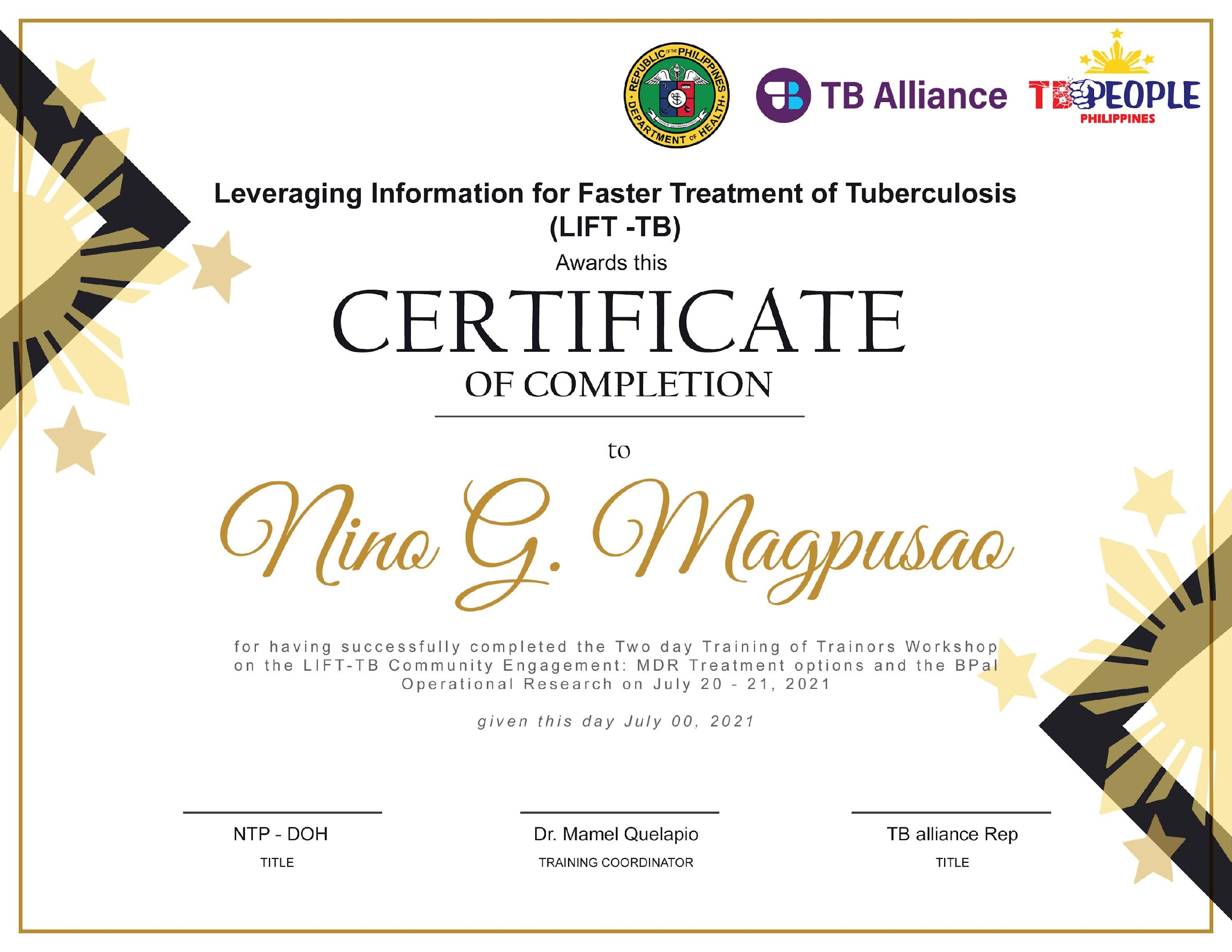 Outline
Background of BPaL 
Rationale for the BPaL research 
Nix-TB study, WHO, DOH, Ethics Board  
What is operational research? 
Protocol for the operational research
Objectives
Diagnostic and treatment algorithm
Treatment initiation and monitoring 
Modifications in the protocol 
Definition of treatment outcomes
Implementing structure; roles of partners
Background of BPaL (1)
The problem described: 
Treatment of extensively drug-resistant (XDR) TB has been challenging: 
Very long: more than 18 months
Too complicated: more than 5 drugs, some by injection
Highly toxic: side effects are common: hearing loss, renal failure, psychosis, etc. 
Poor efficacy
Conclusion: there is a need for a shorter and simpler treatment regimen.
Background of BPaL (2) B/Bdq – Bedaquiline           Pa - Pretomanid              L/Lzd - Linezolid
Earlier research on BPaL: 
TB Alliance developed the new drug pretomanid and used it with Bdq and Lzd 
Nix-TB study in South Africa used BPaL for 6 extendable to 9 months in certain/rare cases
Enrolled 109 patients with XDR-TB, treatment- intolerant or non-responsive MDR-TB
Very good results: 
High relapse-free cure post-treatment   (90%)**
Very fast culture conversion: less than 6 weeks
Conclusion: 
Short, simple, and effective regimen can cure large majority of patients with highly-resistant TB
Nix-TB trial
Nix TB trial: done in South Africa 
N=109 
XDR patients (65%)
PLHIV (51%)
Cavitary TB (>85%)
MDR treatment intolerant 
MDR non-responsive patients
The
Operational research: 
Multi-country (Philippines, Vietnam, Indonesia, Myanmar, Uzbekistan, Ukraine, Kyrgyzstan)
Rationale of the BPaL OR (3)
WHO Recommendation 2020 June 
BPaL regimen for 6 months extendable to 9 months in certain rare cases under operational research, for persons with MDR-TB resistant to FQ, and those with treatment-intolerant or non-responsive MDR-TB with either no previous exposure to Bdq and Lzd or have been exposed for no more than 2 weeks.
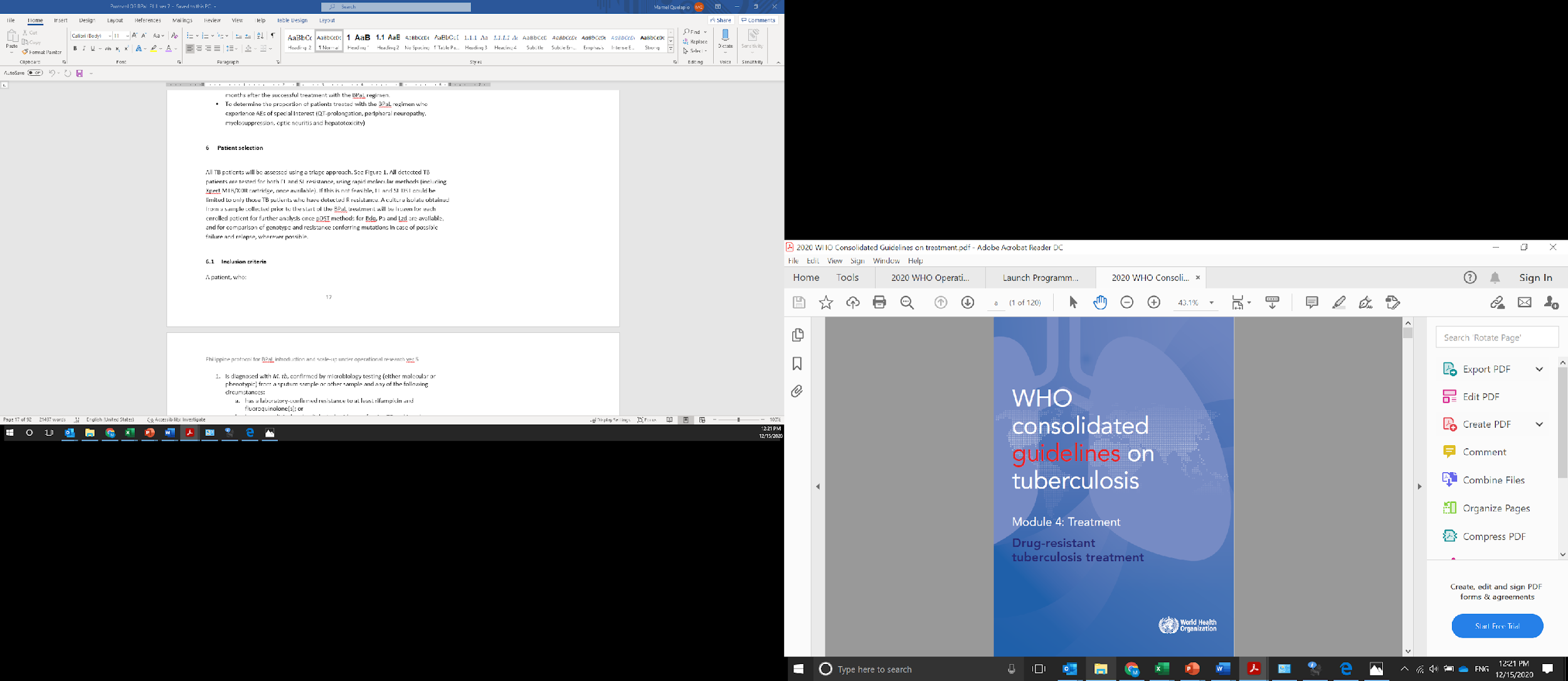 B/Bdq- Bedaquiline		Pa - Pretomanid 		L/Lzd - Linezolid                                                   FQ - Fluoroquinolone: Moxifloxacin (Mfx) and Levofloxacin (Lfx)
Rationale of the BPaL OR in the Philippines (4)
Department of Health Memoranda
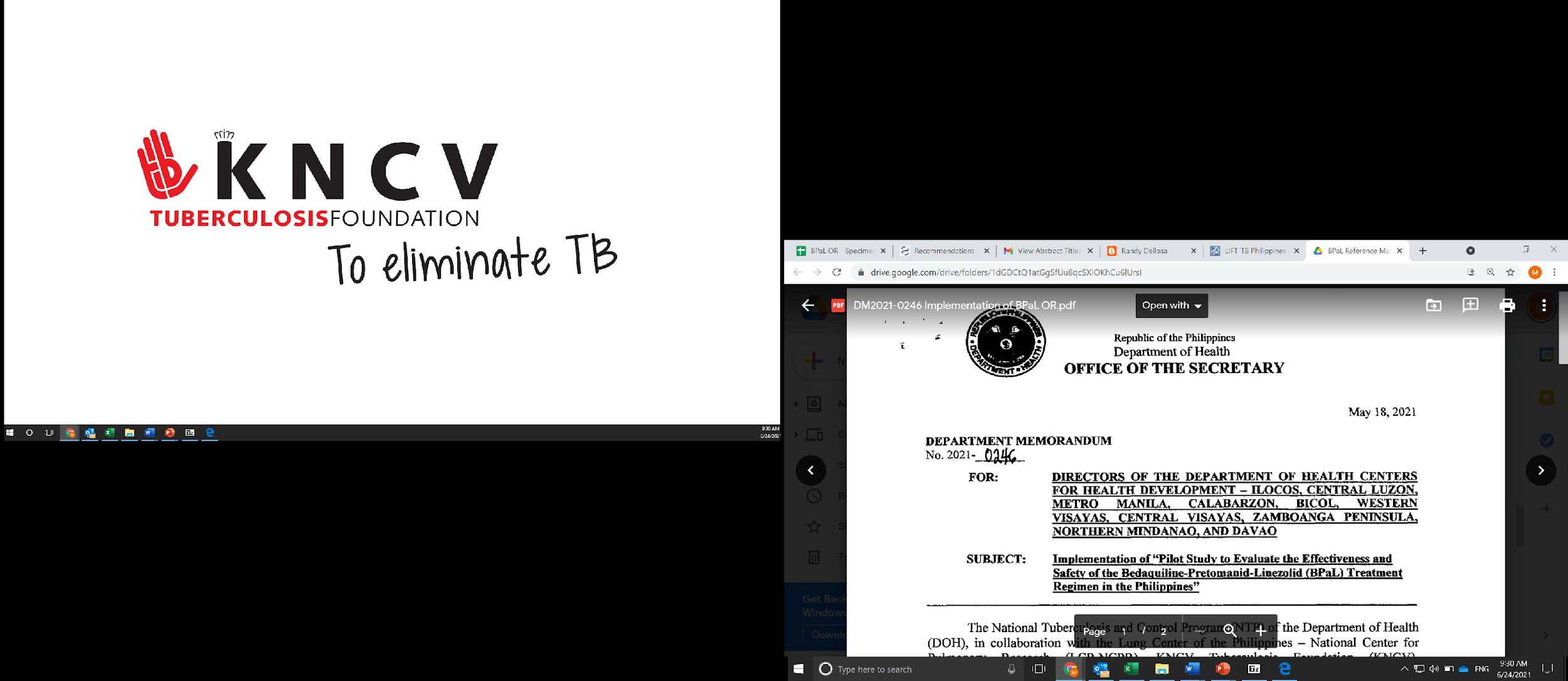 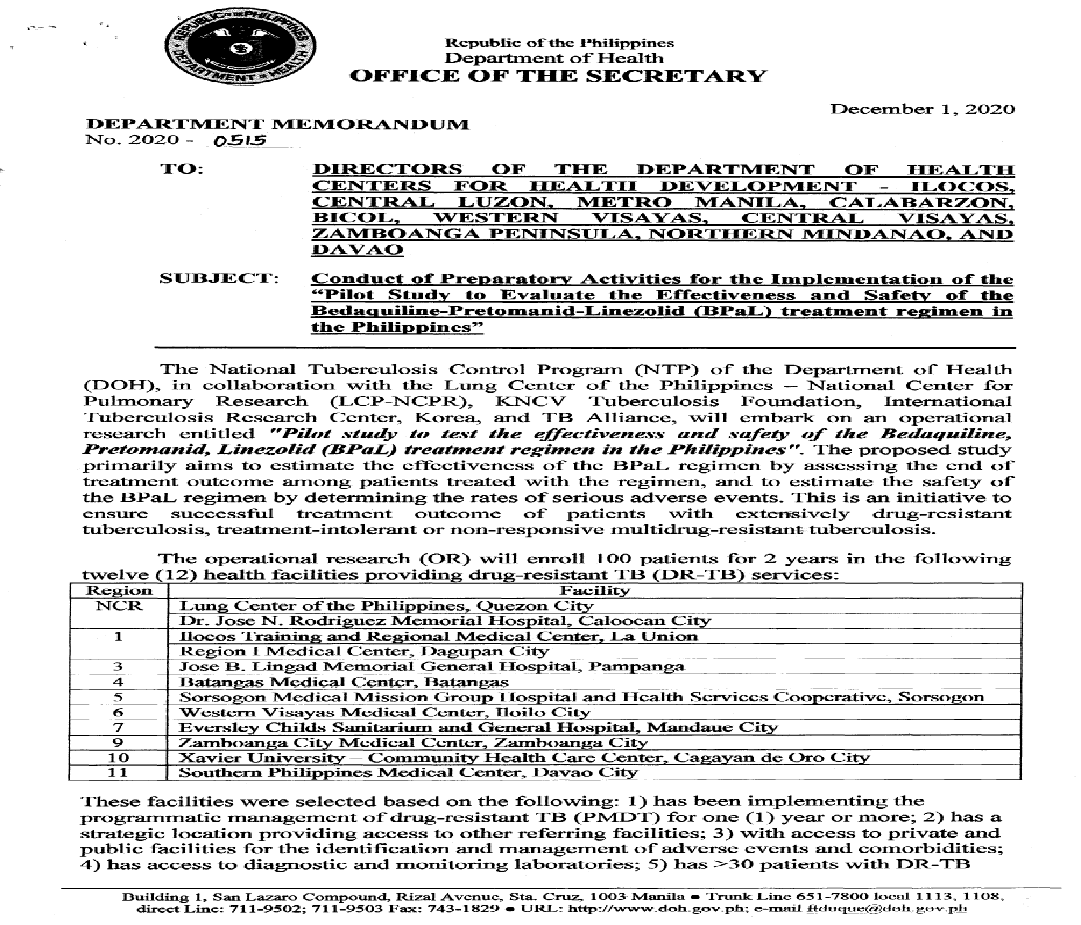 1 Dec 2020
18 May 2021
Technical approval by WHO-PHL 9 Feb 2021

Single Joint Research Ethics Board (SJREB) approved 5 April 2021
https://tdf.org.ph/lift-tb-philippines/
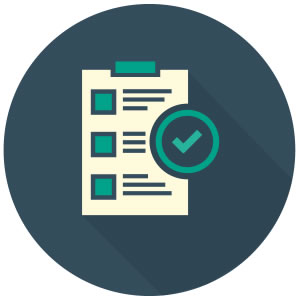 Operational research
A form of study using research techniques to gather evidence that supports the effective, sustained and firm adoption of an intervention by decision-makers within a health system to improve health or patient outcomes. 
It also addresses the knowledge gap between what works well in a controlled environment (efficacy) and what works in the real world (effectiveness) and current practices to provide the greatest benefits in disease control.
Operational research (OR)
Steps in OR: 
Describing the problem 
Protocol development 
Data collection and analysis
Presentation of the analysis and solution to the stated problem
BPaL protocol: Primary objectives:
To estimate the effectiveness of the BPaL regimen by assessing patient outcome at the end of treatment
To estimate the safety of the BPaL regimen by determining the rates of serious adverse events (SAE)
SAE – adverse events that lead to:
death or life-threatening condition; 
hospitalization or prolonged hospitalization; 
disability; 
congenital anomaly
BPaL protocol: Secondary objectives:
To determine the time when sputum becomes negative (TB culture conversion)
To determine the percentage of patients with long-term or sustained cure (no recurrence) at end of 6 and 12 months after treatment.
3. To determine the percentage of patients with adverse events of special interest (AESI): 
QT-prolongation –           heart 
Hepatotoxicity –               liver 
Myelosuppression –        blood 
Optic neuritis –                 eye 
Peripheral neuropathy - nerves
National algorithm showing how a person with MDR/RR-TB is qualified for BPaL
Presumptive TB
Xpert MTB/RIF
SLD DST (SL-LPA)
Rif-susceptible
Rif-resistant (RR-TB)
Fq-resistant
Fq-susceptible
Eligibility for standardized shorter all-oral regimen (SSOR)
Eligibility for BPaL
No
Yes
Yes
No
Standardized longer all-oral regimen (SLOR- Fq-s)
First-line regimen
Standardized  shorter all-oral regimen (SSOR)
BPaL (OR)
Individualized regimen  (ITR)
Standardized longer all-oral regimen (SLOR- Fq-r)
Intolerance (<4 weeks on Bdq, Lzd) /failure
Intolerance or failure
Tests and examinations for PWTB enrolled on the BPaL regimen
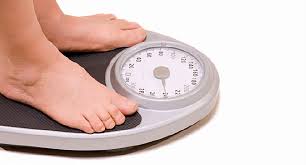 A. Clinical evaluation 
B. Bacteriologic evaluation 
C. Laboratory evaluation
A
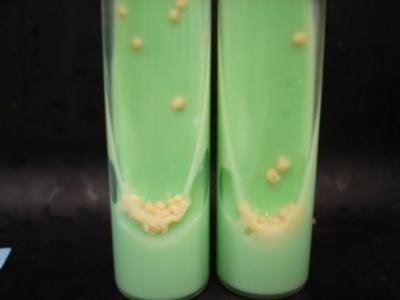 B
C
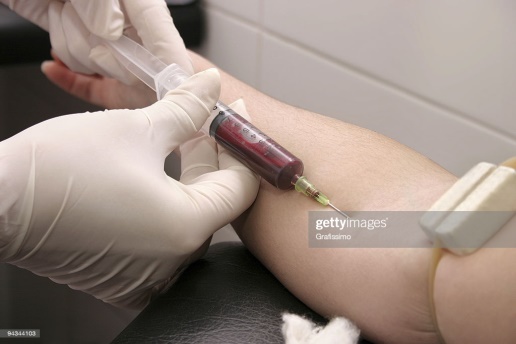 A
Schedule of tests for BPaL: Baseline, during and post-treatment
B
C
Modifications to the regimen
6 Bdq – Pa - Lzd
Linezolid can be temporarily or permanently interrupted, or the dosage reduced only after a total of four weeks of linezolid given at a daily dose of 1200 mg.
Neither pretomanid nor bedaquiline may be discontinued alone any time during the treatment. 
If an adverse event occurs during the first four weeks, an interruption of the full BPal regimen is allowed:  
for a maximum of 14 days if this occurs during the first four weeks of treatment 
for a maximum of 35 days if this occurs after the first four weeks of treatment 
Note: All missed doses of BPaL should be made up within 60 days after the intended end of treatment.
Treatment outcomes for PWTB enrolled in the BPaL regimen (1)
Treatment outcomes for PWTB enrolled in the BPaL regimen (2)
Definitions pertaining to treatment outcomes
* Conversion (to negative): change from a state of being positive to negative presence of  TB bacteria 
Two consecutive cultures taken at least 30 days apart are negative. 

** Reversion (to positive): change from negative to positive presence of TB bacteria
After an initial conversion to negative, two consecutive cultures taken at least 30 days apart are positive.
Treatment outcomes for PWTB enrolled in the BPaL regimen (3)
[Speaker Notes: du]
Treatment outcomes for PWTB enrolled in the BPaL regimen (4)
*Radiographic deterioration – worsening of the x-ray
Recurrent TB for PWTB enrolled in the BPaL regimen (5)
Implementing structure of the BPaL OR implementation in the Philippines
Key partners and their roles in the BPaL OR implementation in the Philippines (1)
Key partners and their roles in the BPaL OR implementation (2)
Key partners and their roles in the BPaL OR implementation (3)
Key partners and their roles in the BPaL OR implementation (4)
Additional evidence on the BPaL regimen: Zenix study
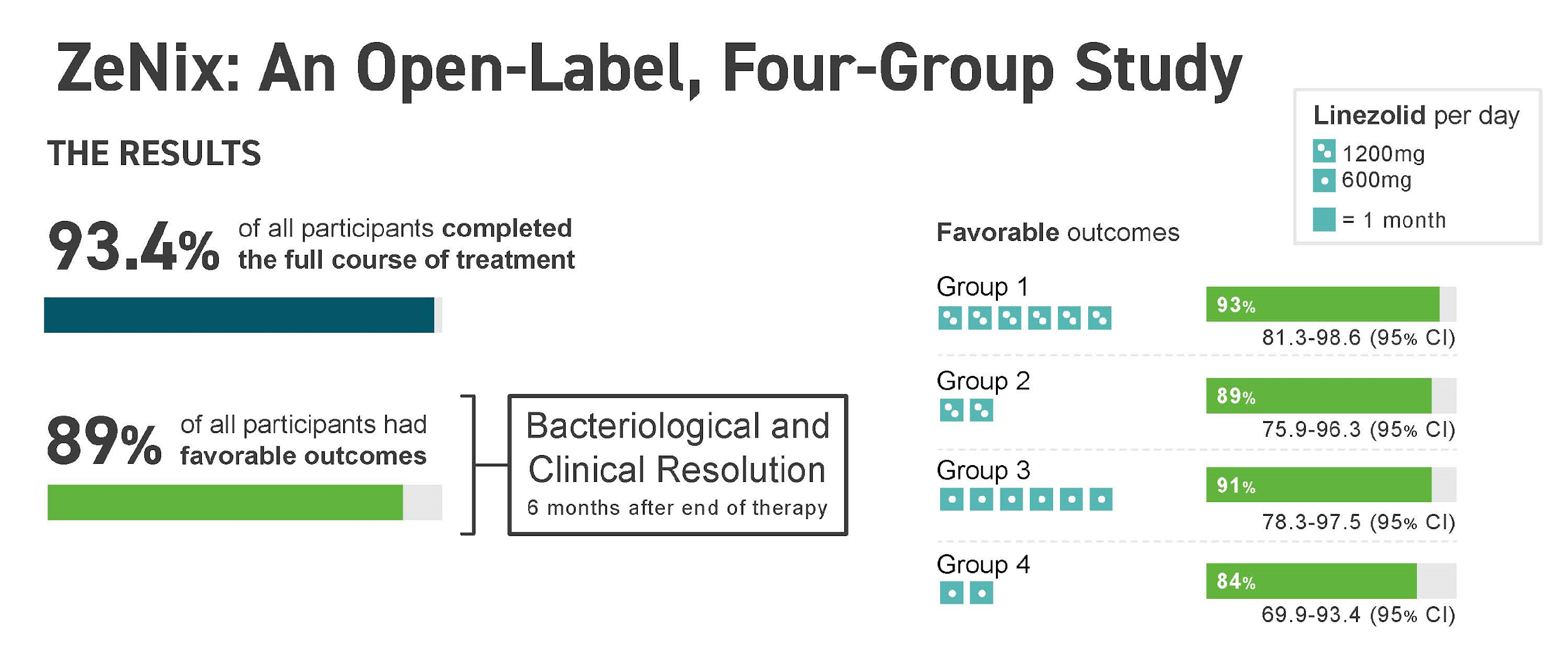 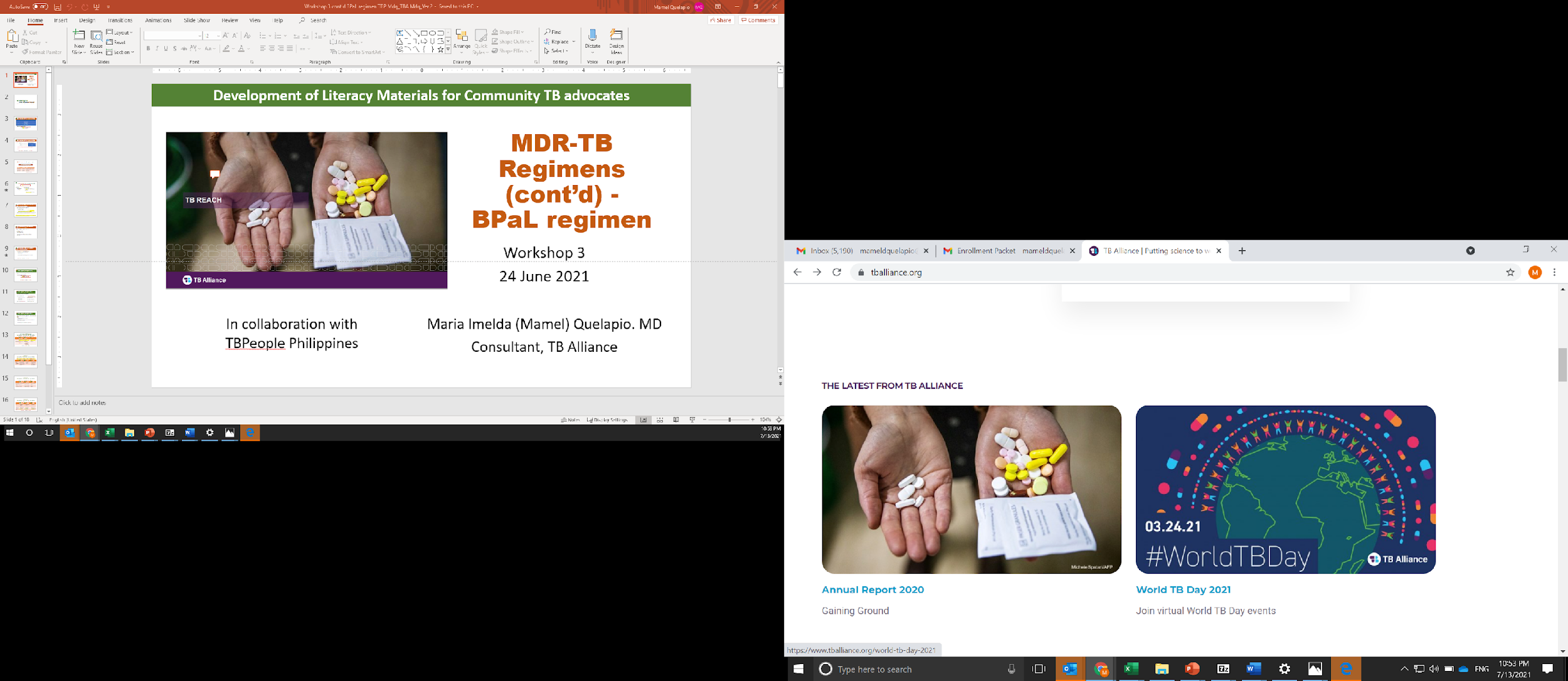 Thank you very much!